thyratron
August 3, 2017
New thyratron CX1725X
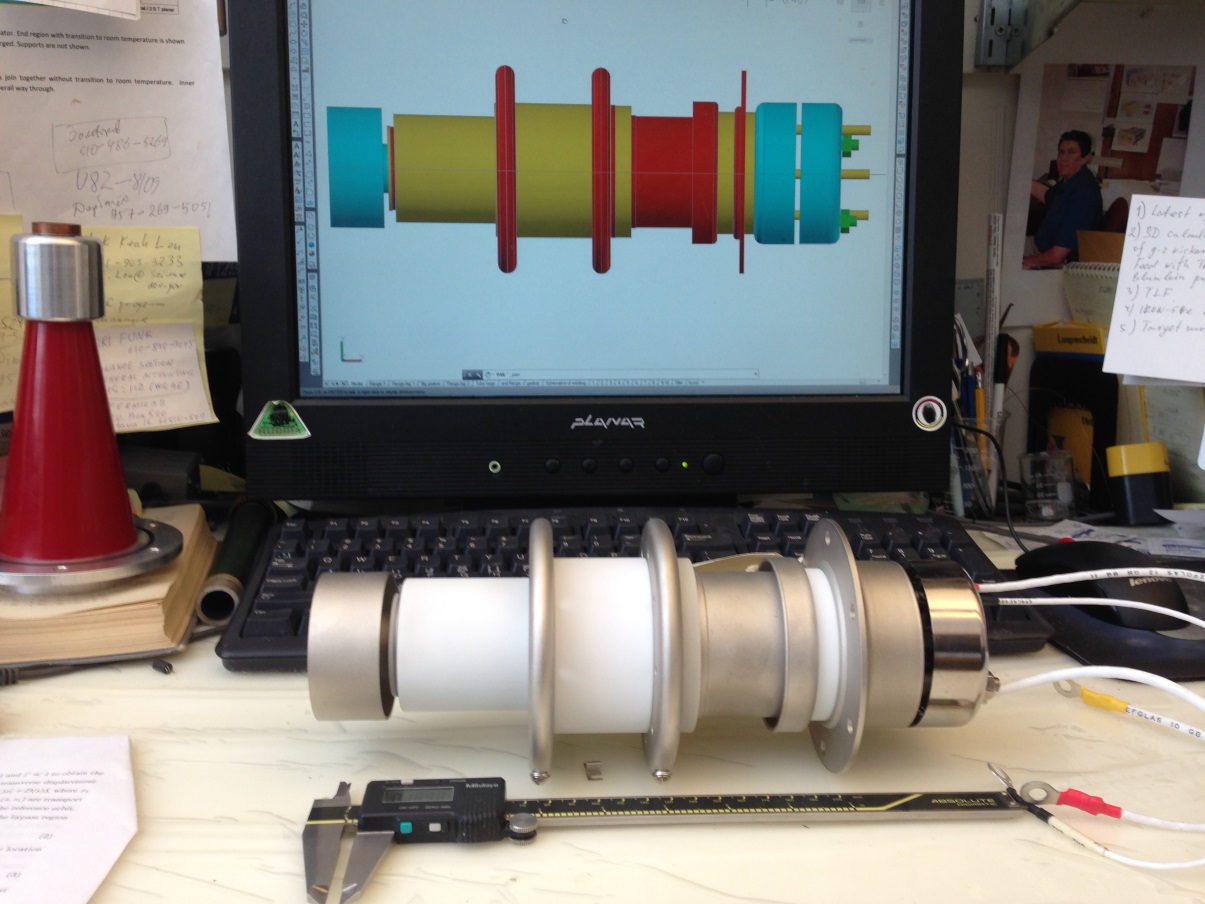 Arrived Feb 28 2014
2
HARDWARE
Resistor block serving for precise regulation of heating
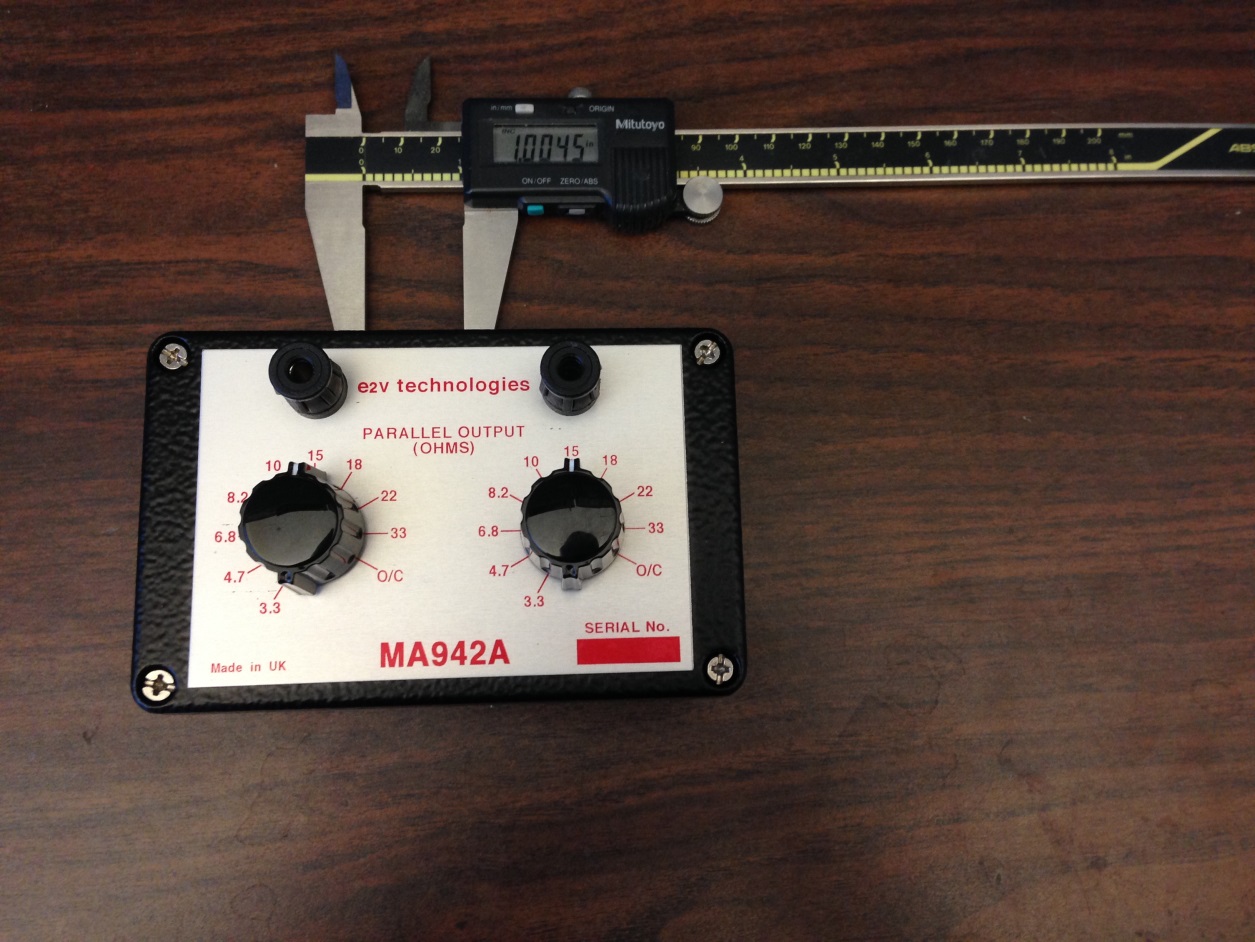 Arrived Feb 14 2014
3
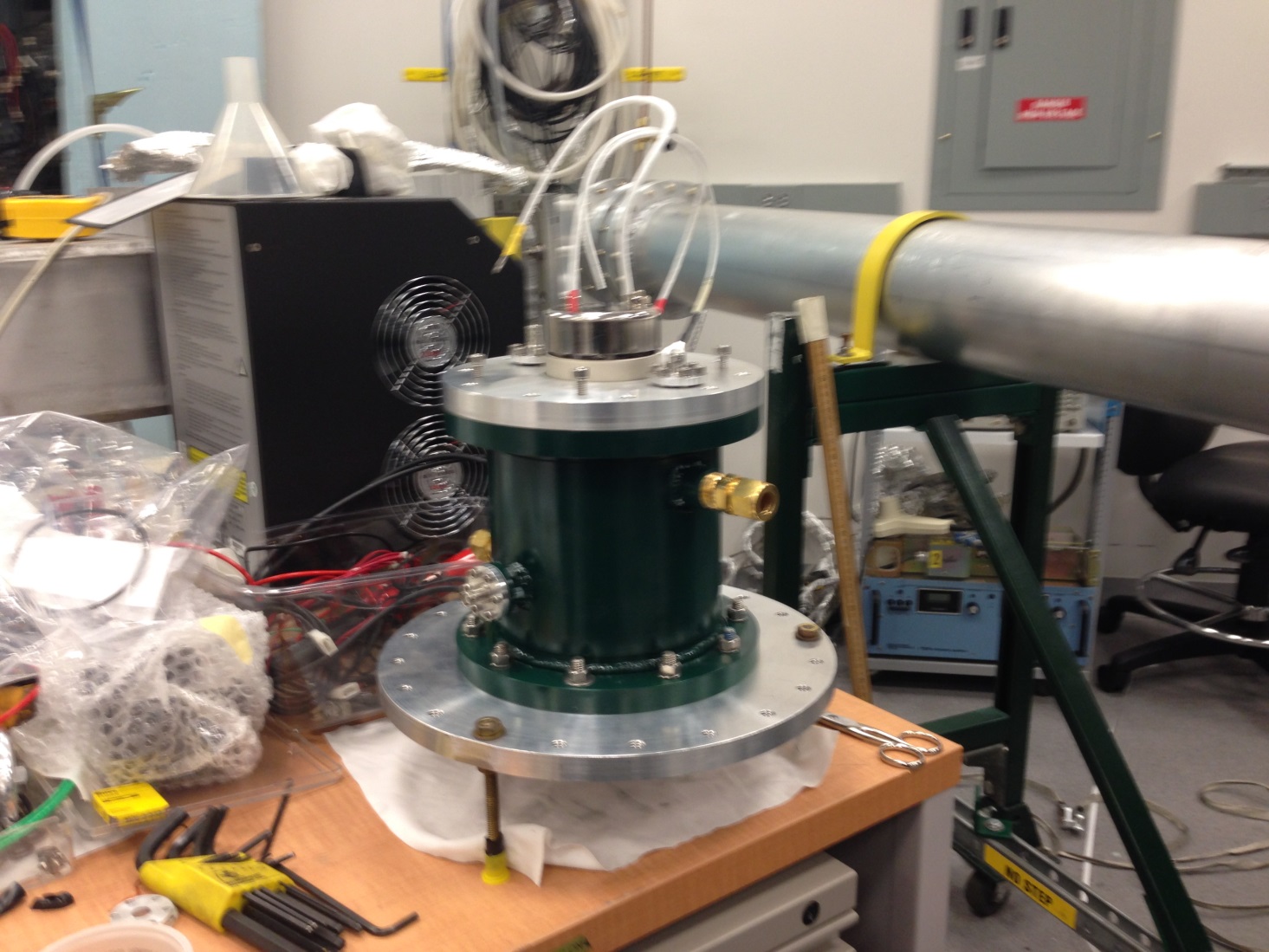 New thyratron in housing. Transition flange (large one at the bottom )allows easy joint with existing triaxial Blumlein tubing.
New thyratron CX1725X
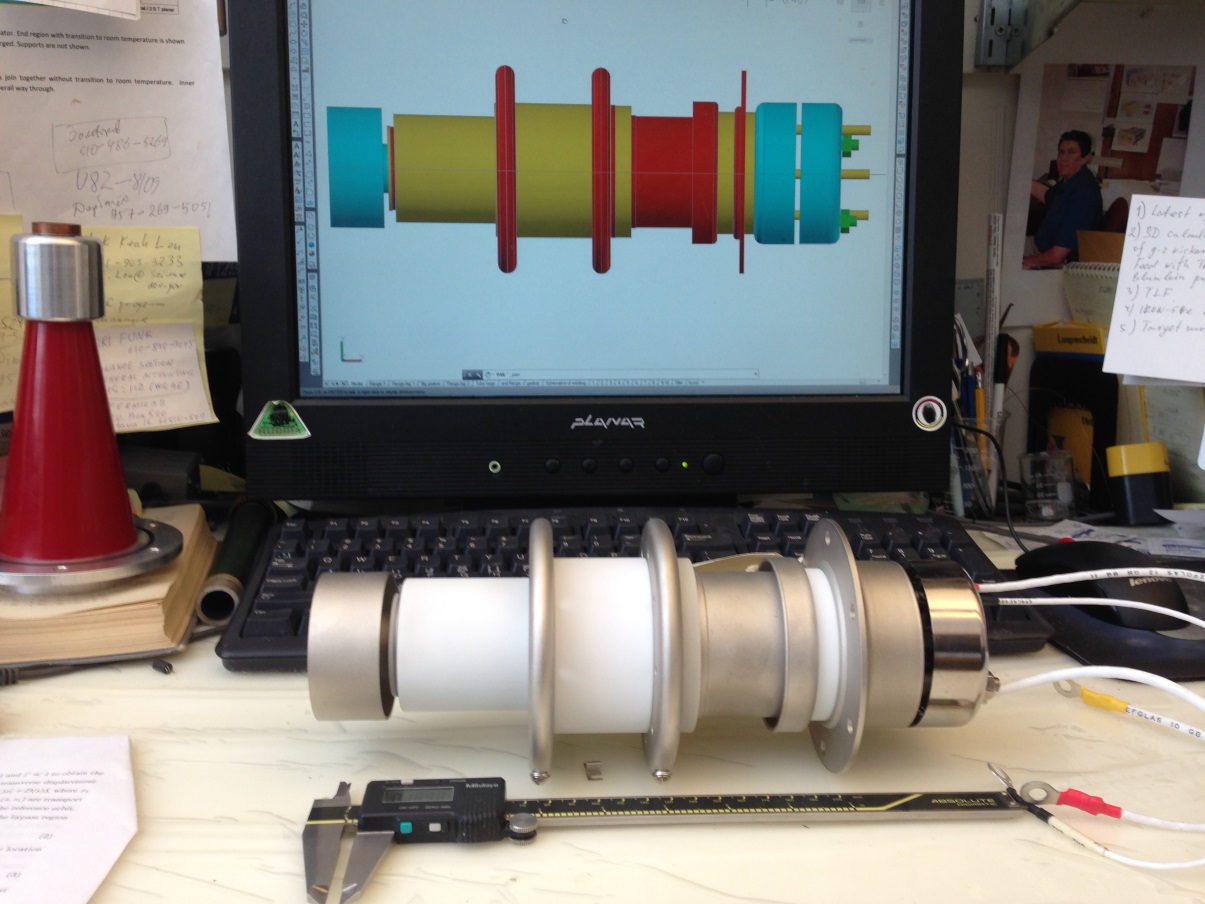 Housing for new thyratron with transition flange for testing in existing triaxial line
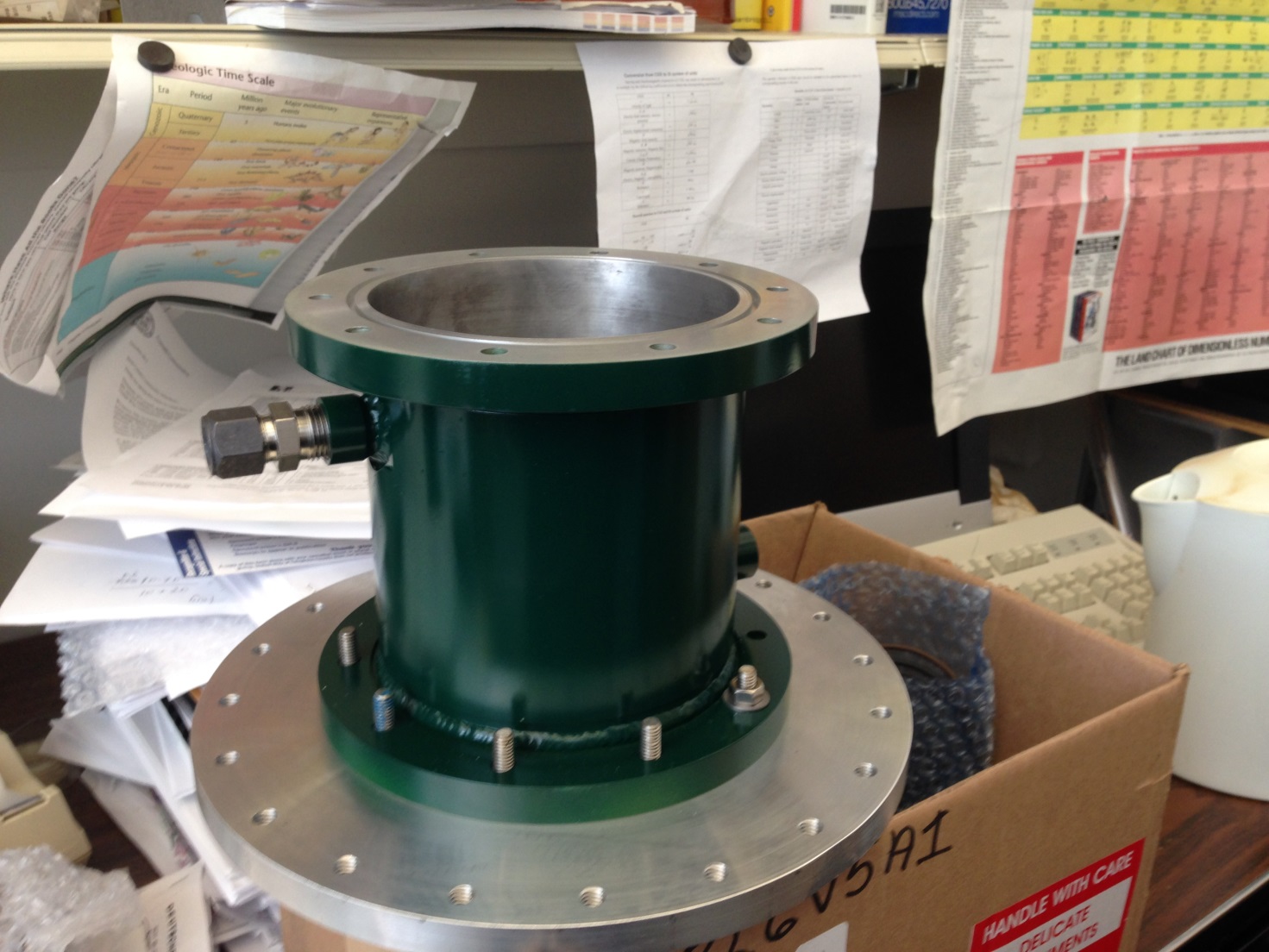 This housing will be used in a final design
6
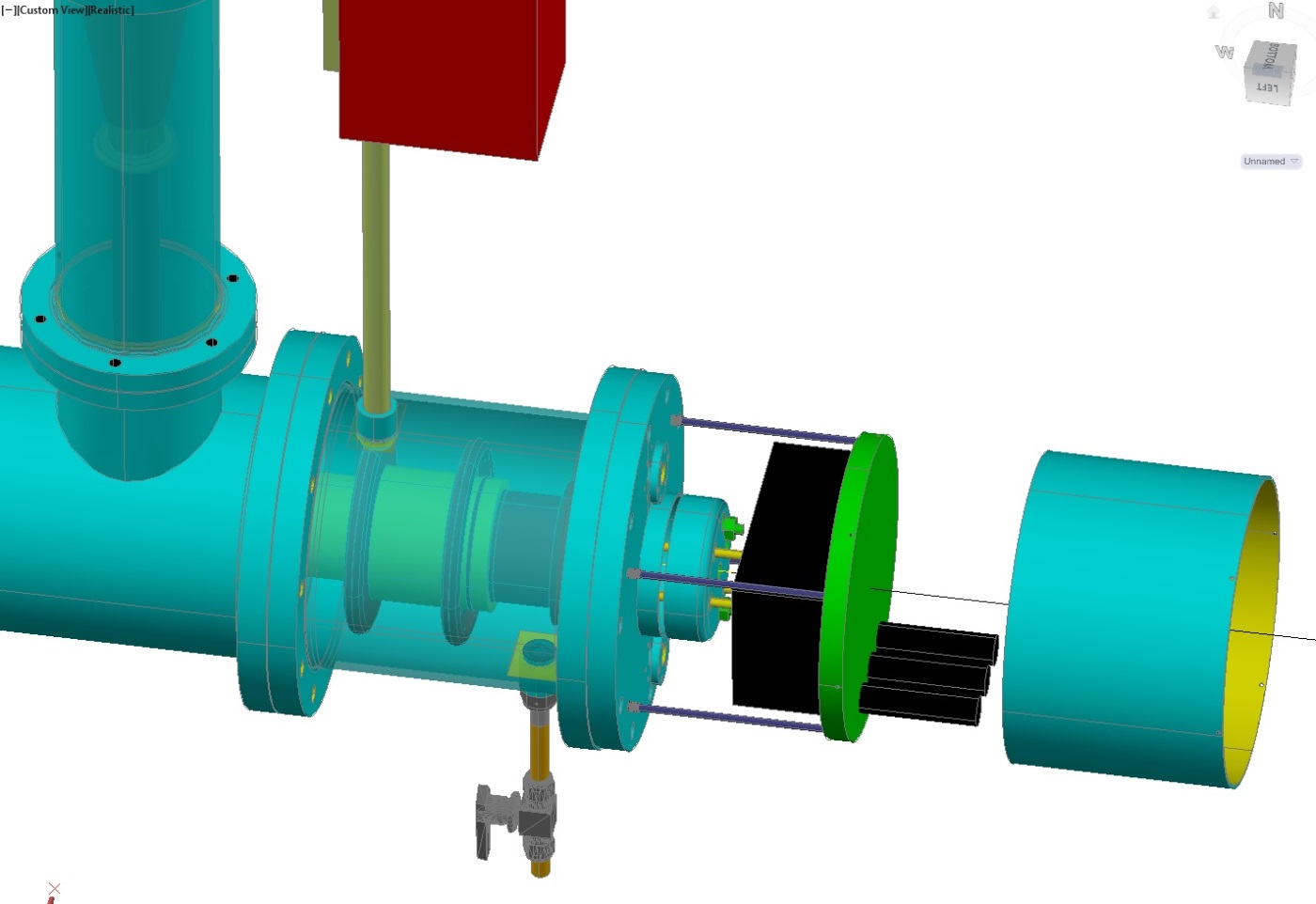 Resistor regulator for reservoir (from slide 12)
Triaxial line
Thyratron
Cover
Housing
7
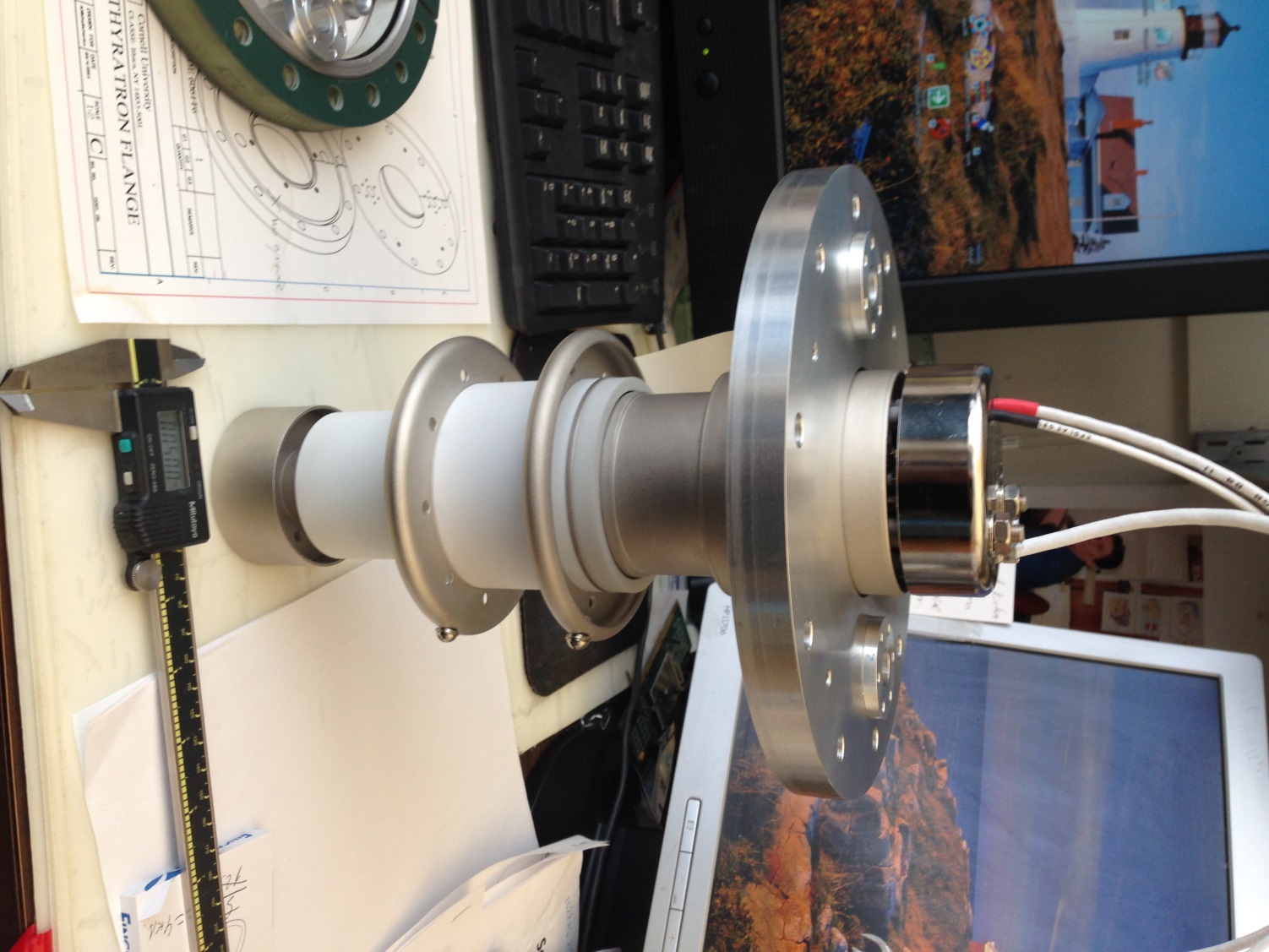 CX1725X on mounting flange